Laboratorio Open Science2 bis il ciclo Open secondo voi
Università di Torino, novembre/dicembre 2022
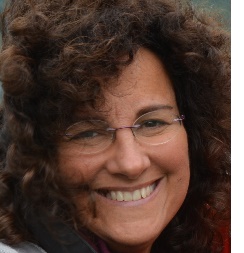 Elena Giglia
Università di Torinoelena.giglia@unito.it
https://doi.org/10.5281/zenodo.7275226
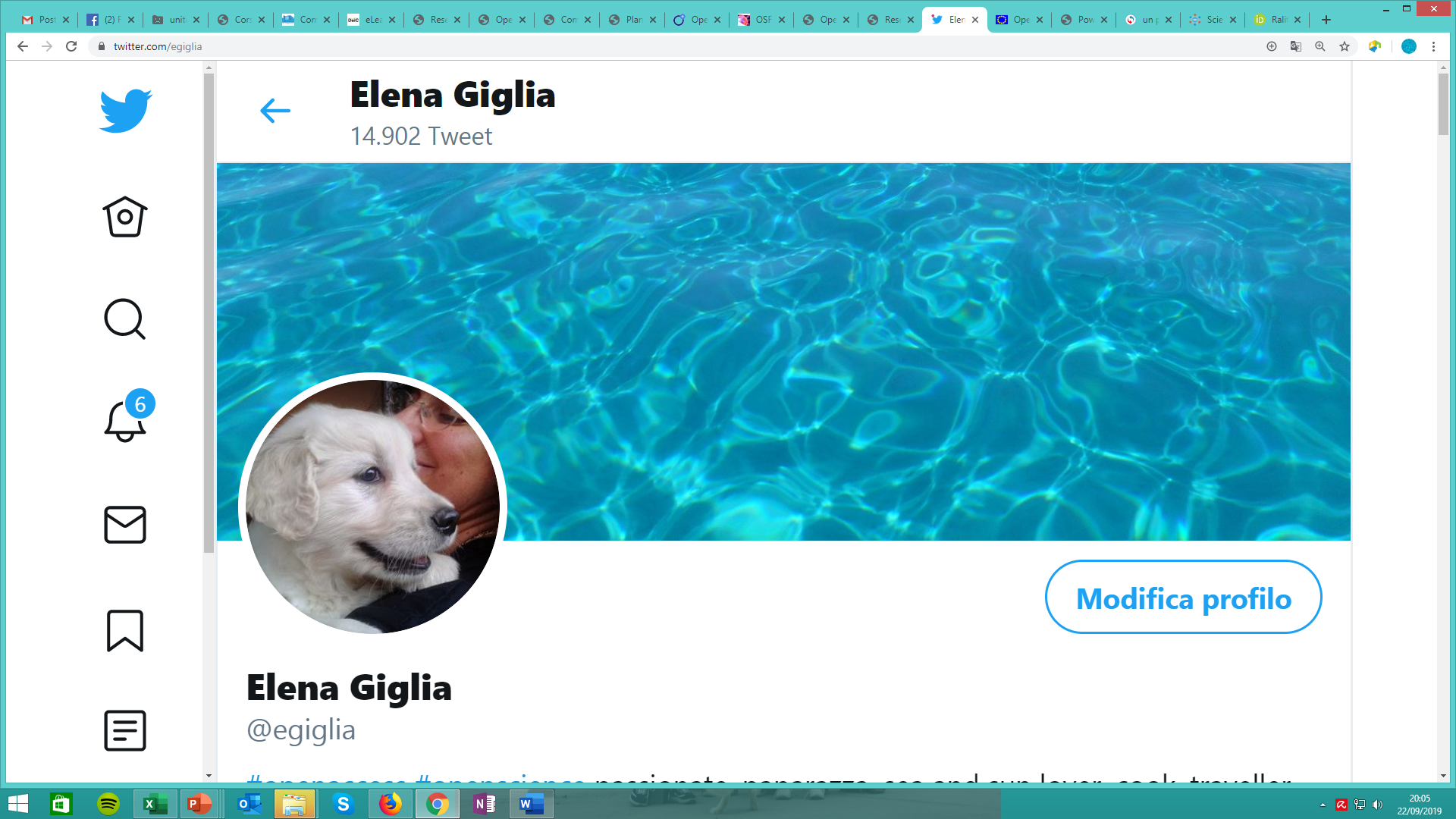 @egiglia
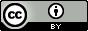 This work is licensed under a Creative Commons Attribution 4.0 International License.. Photos are mine. Feel free to reuse from Flickr/eg65
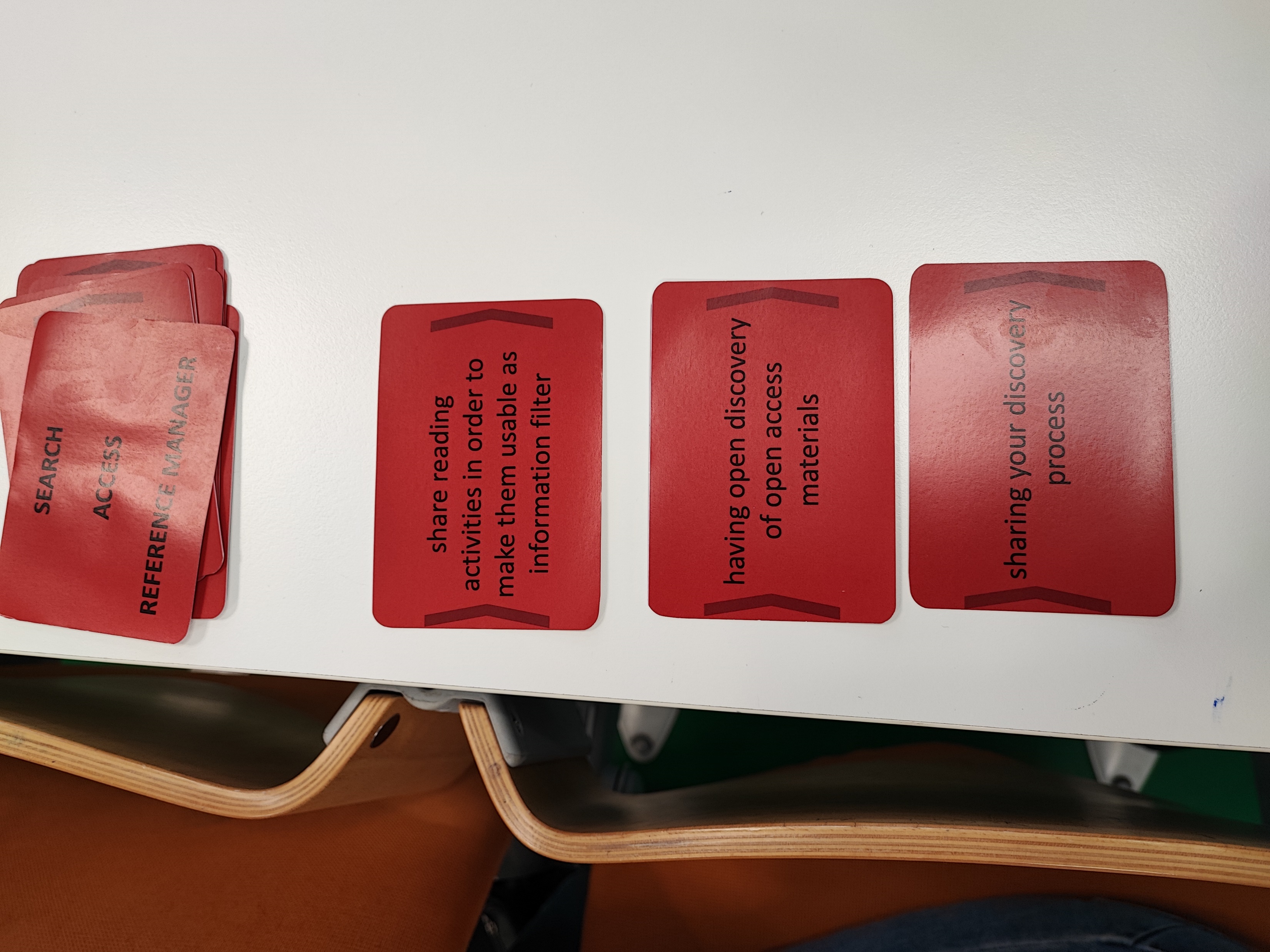 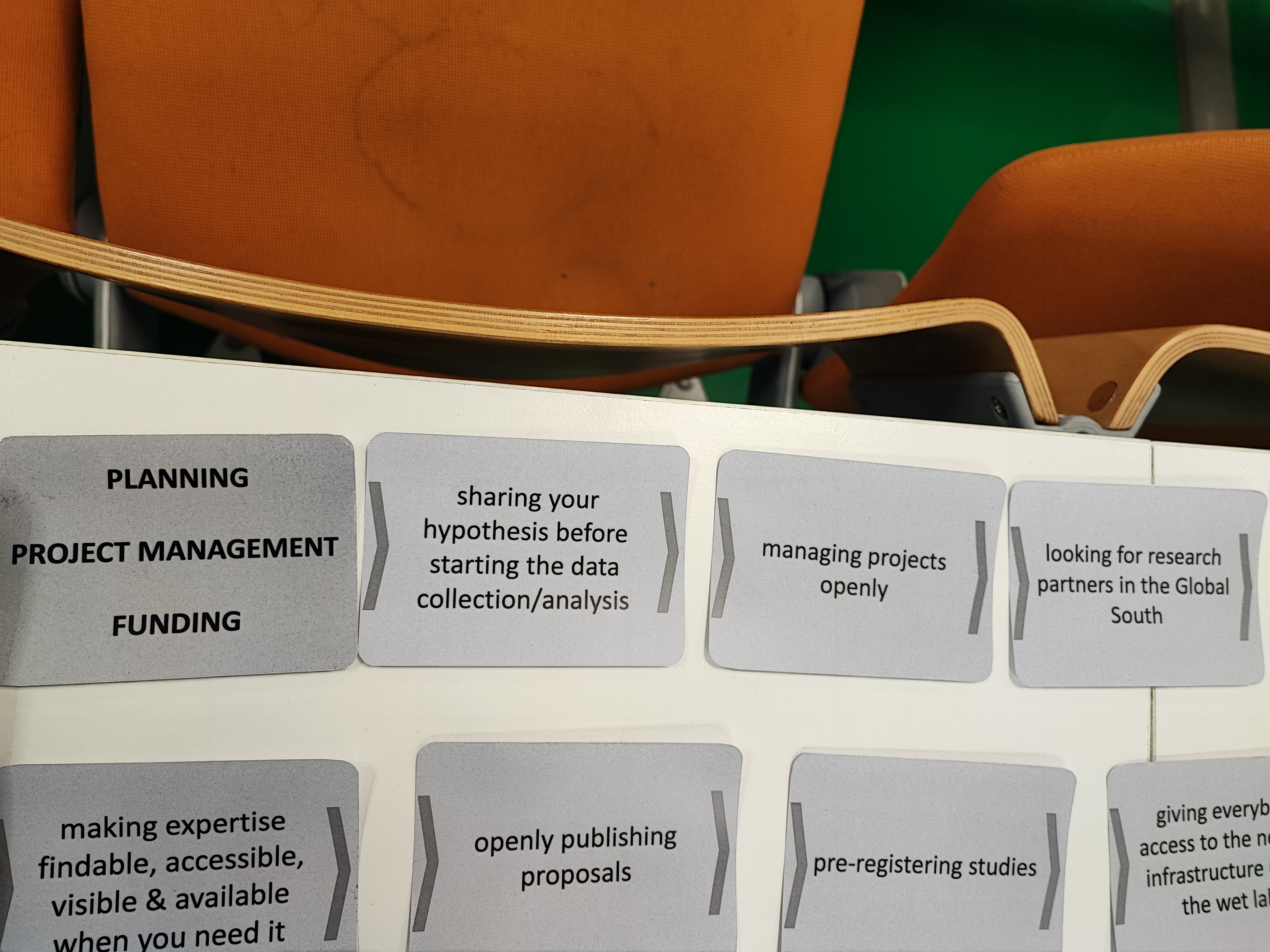 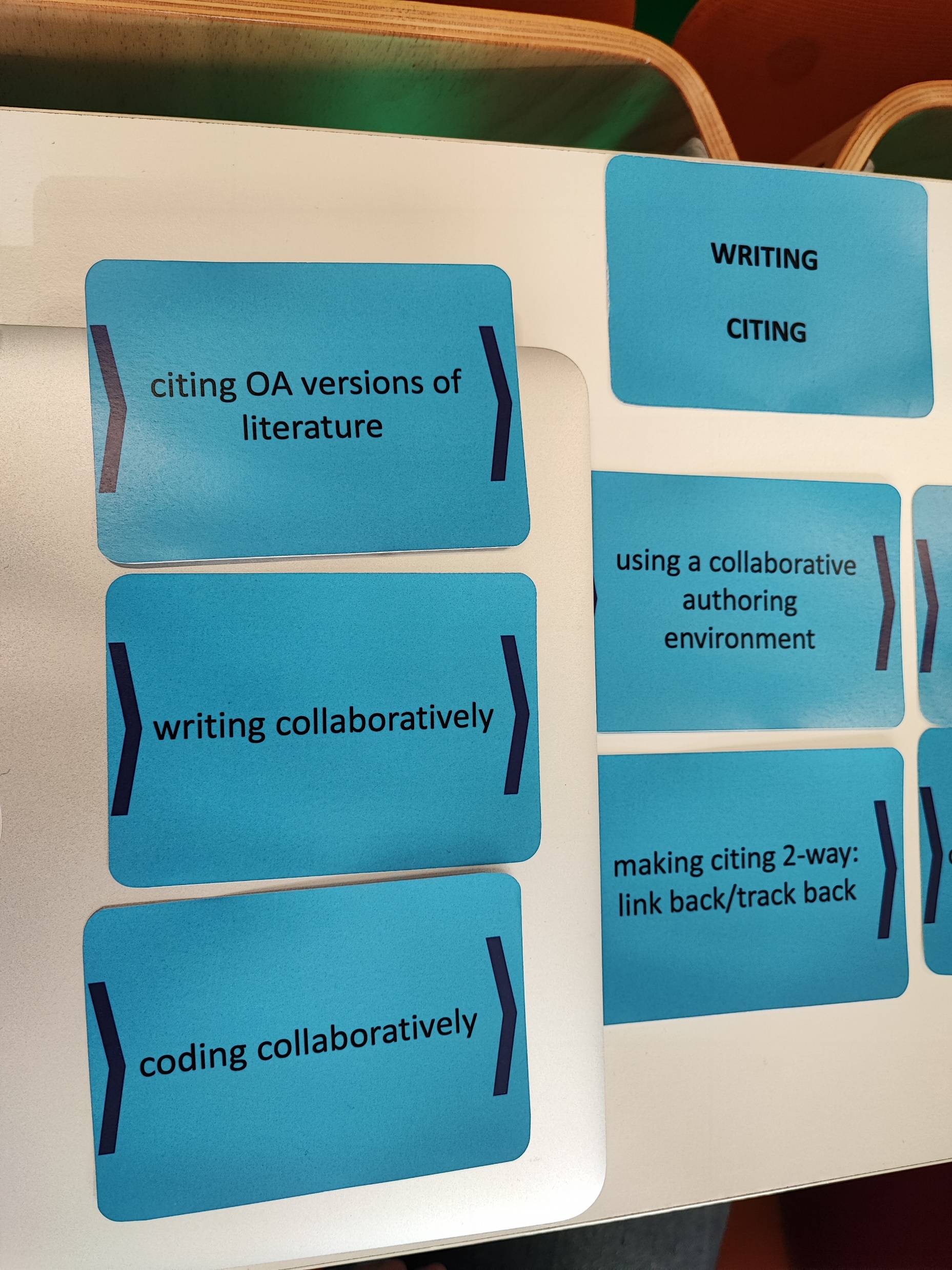 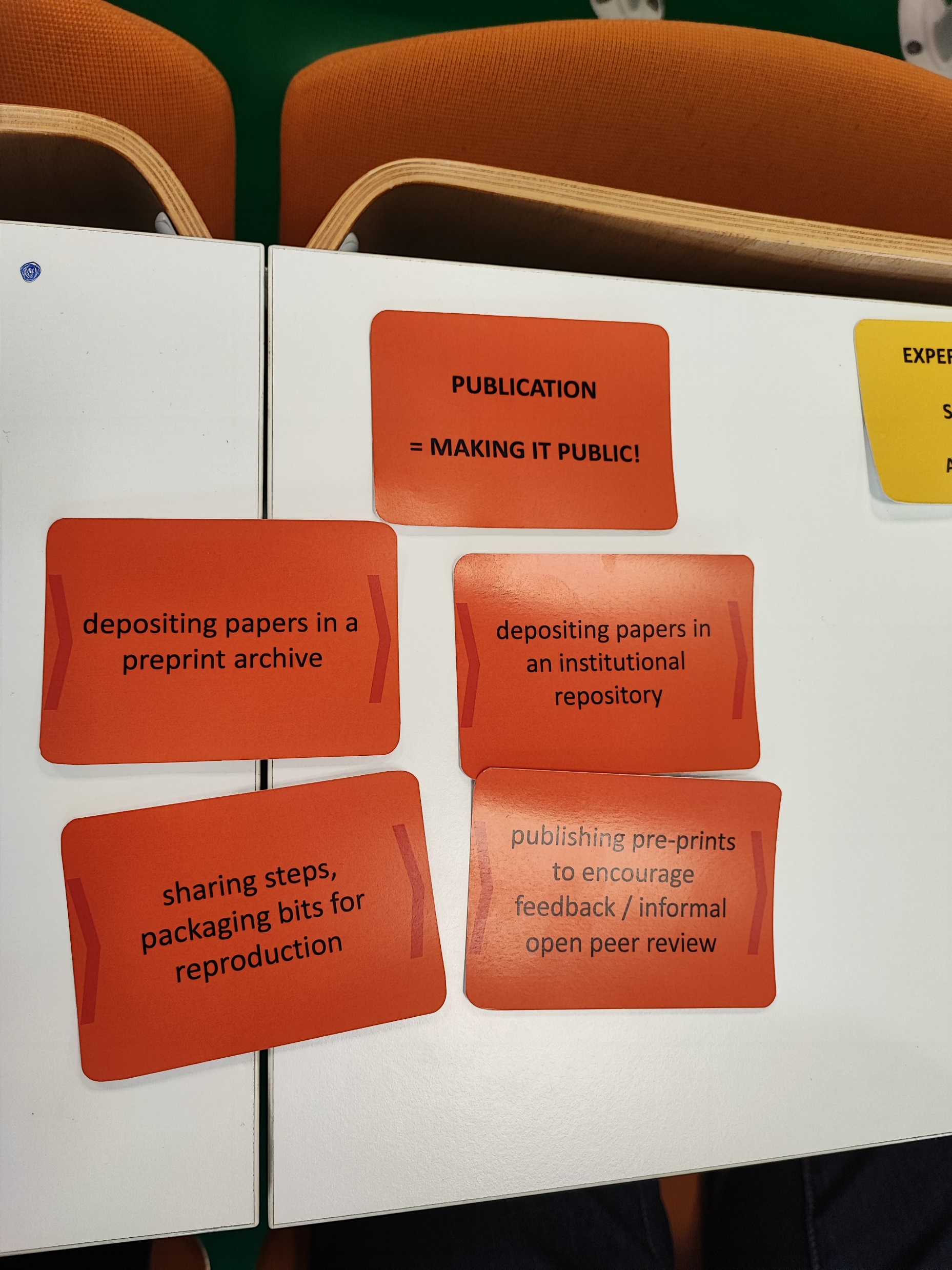 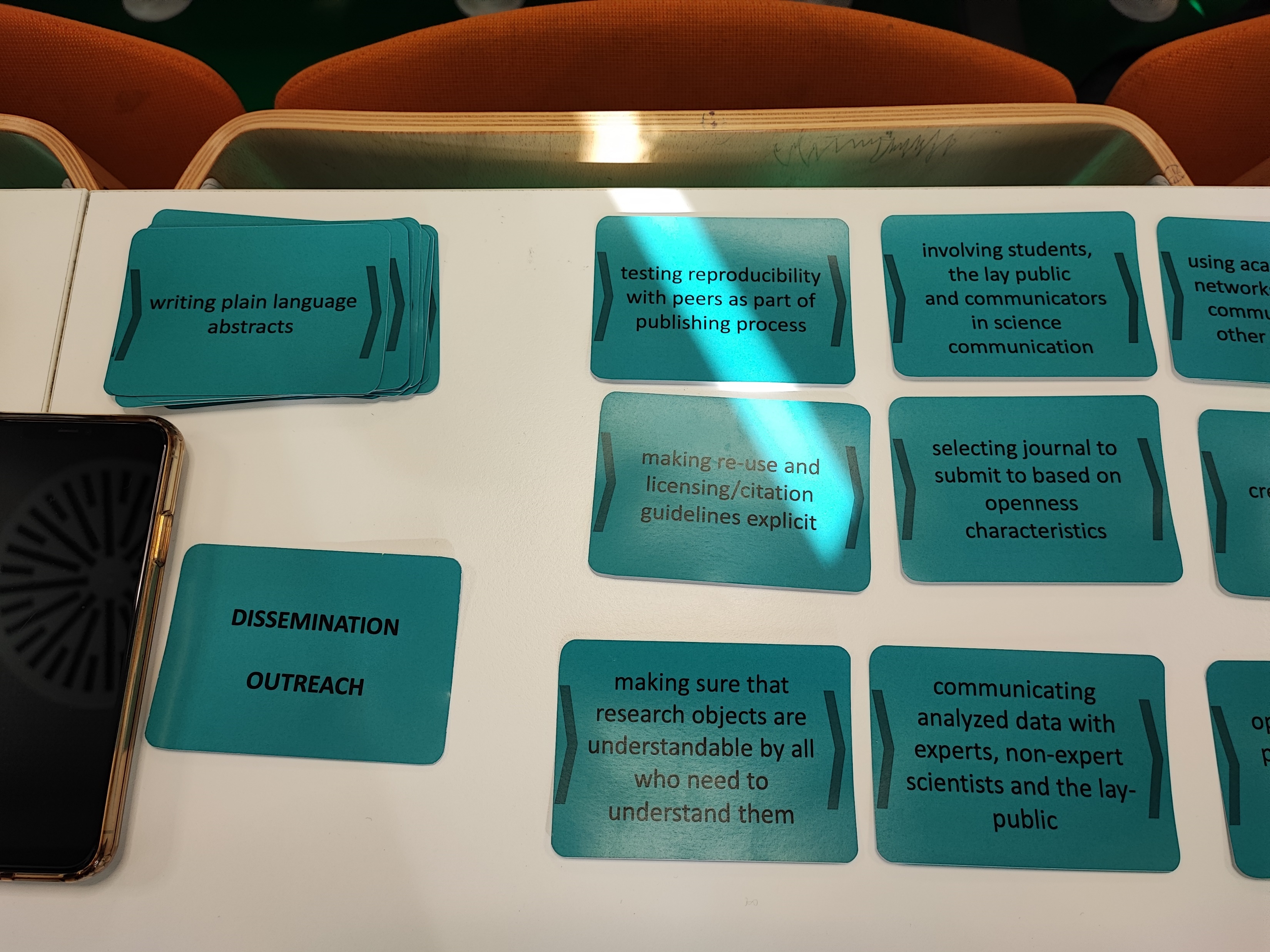 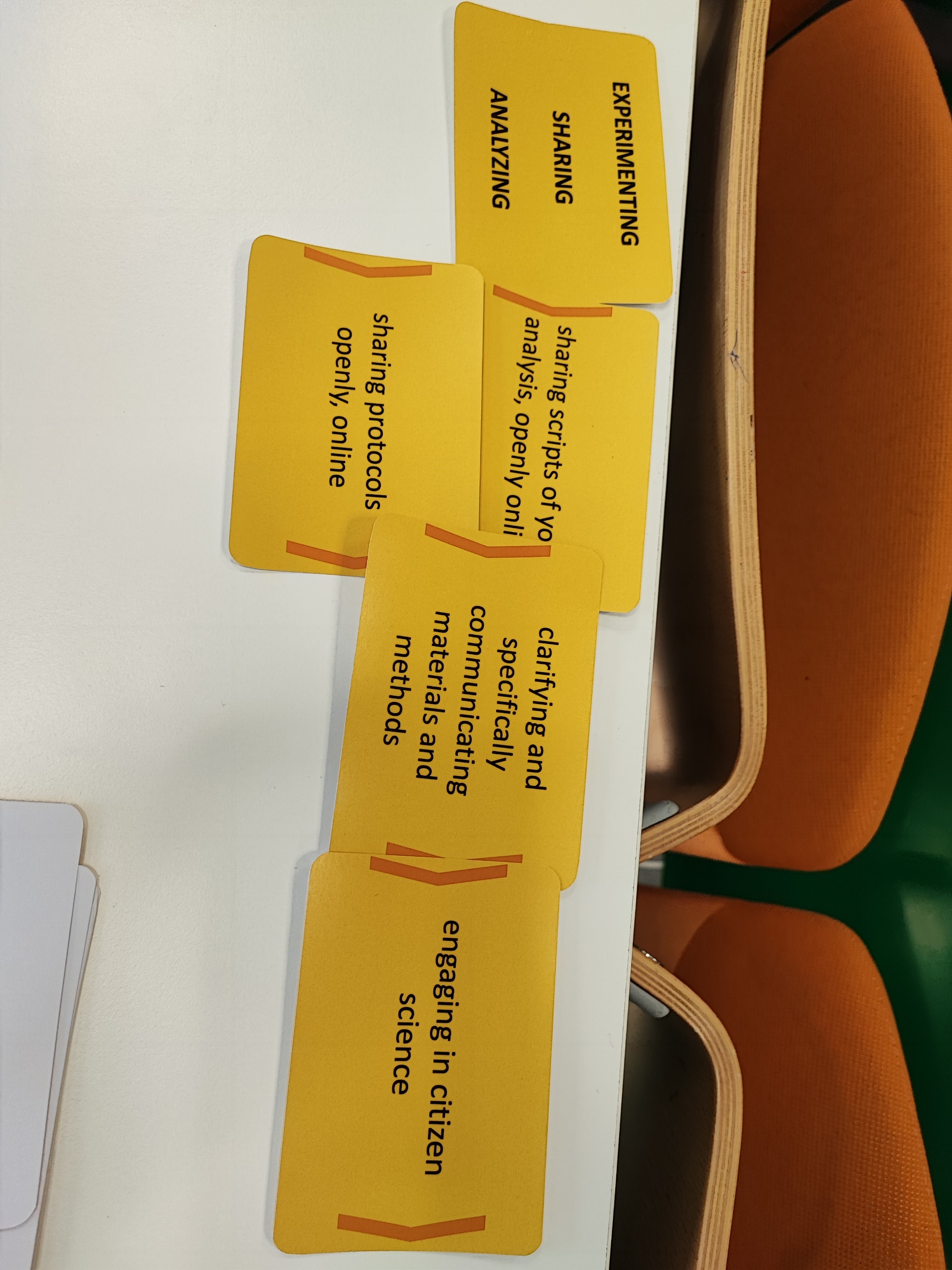 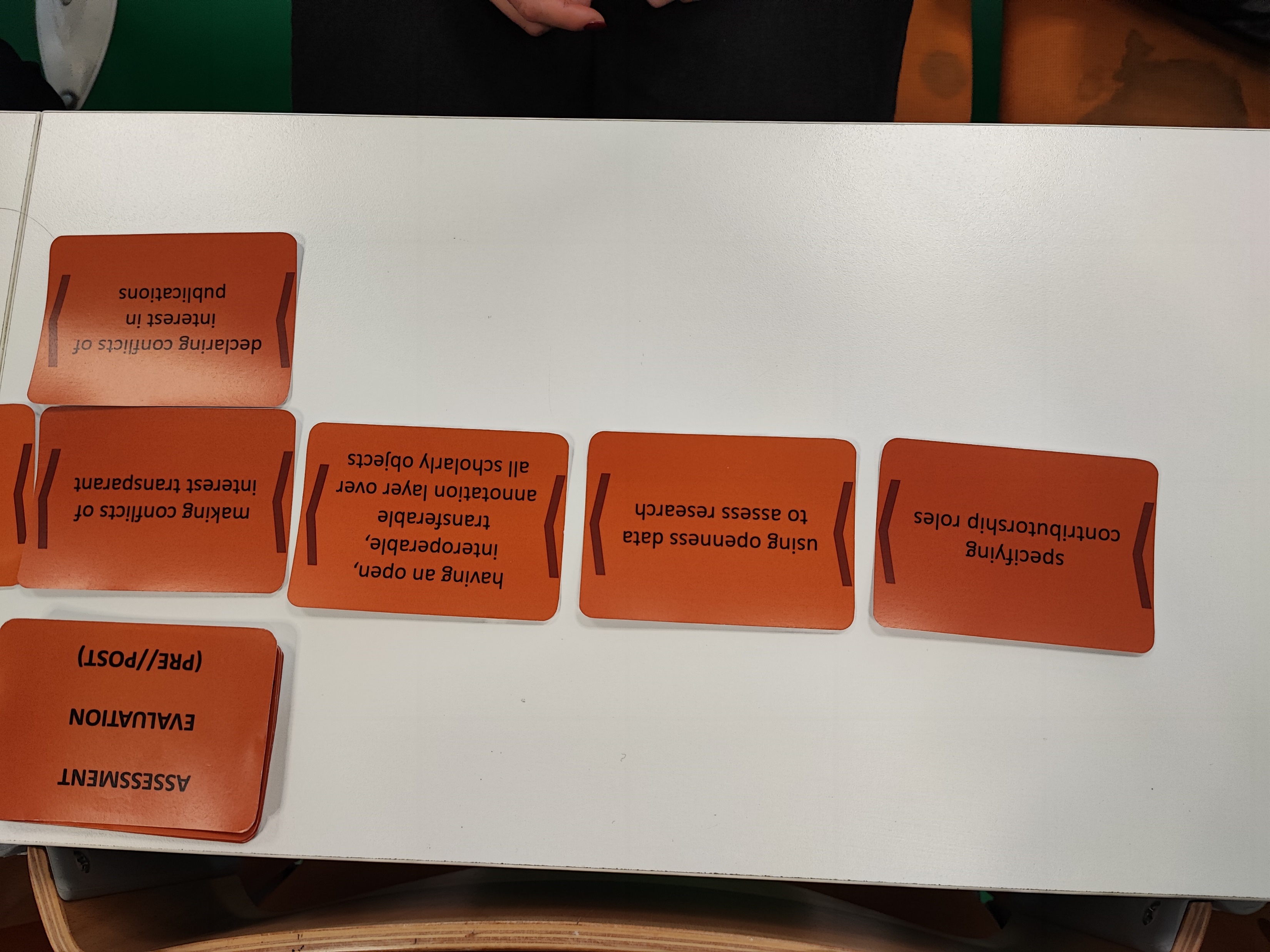 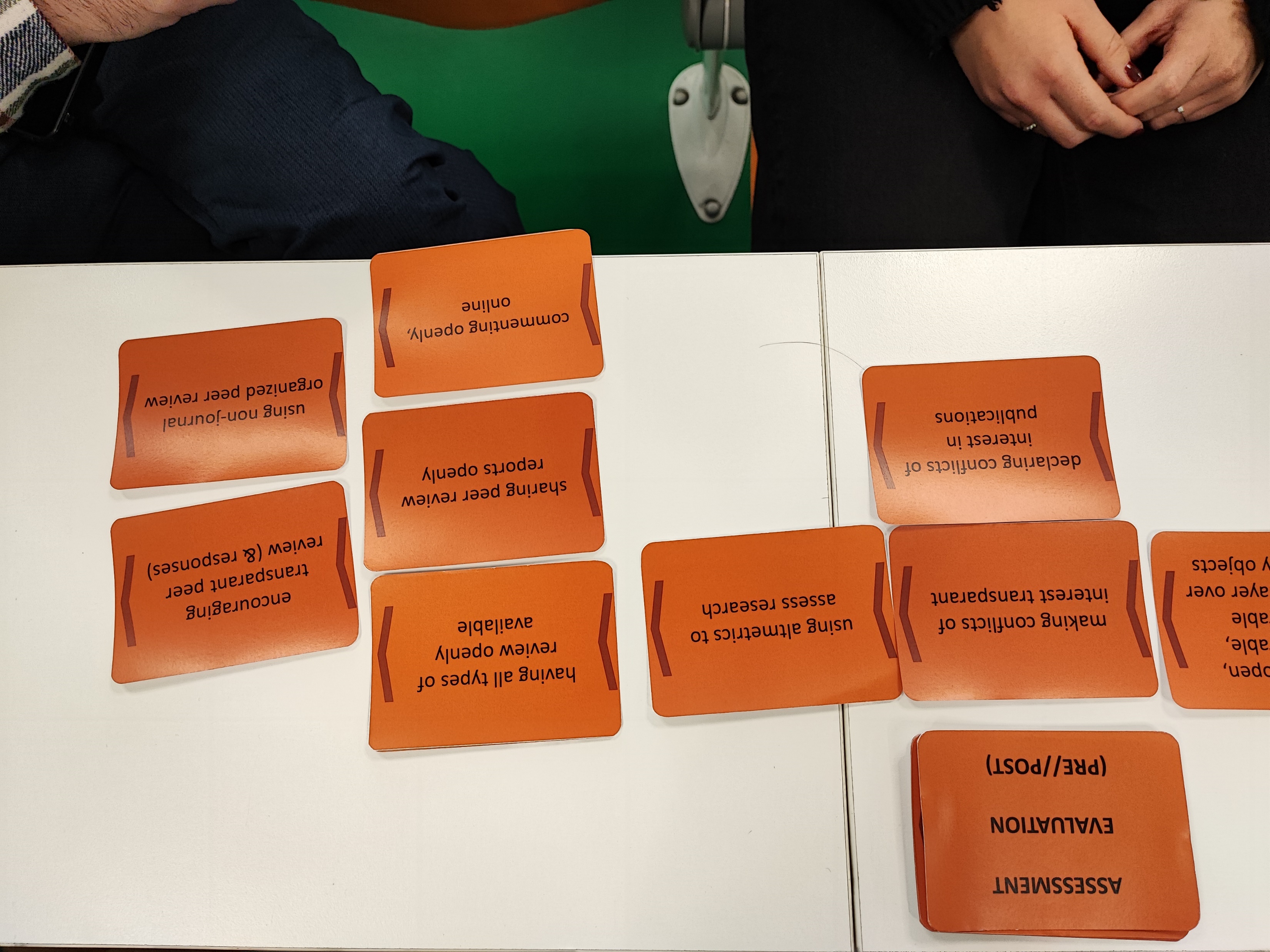